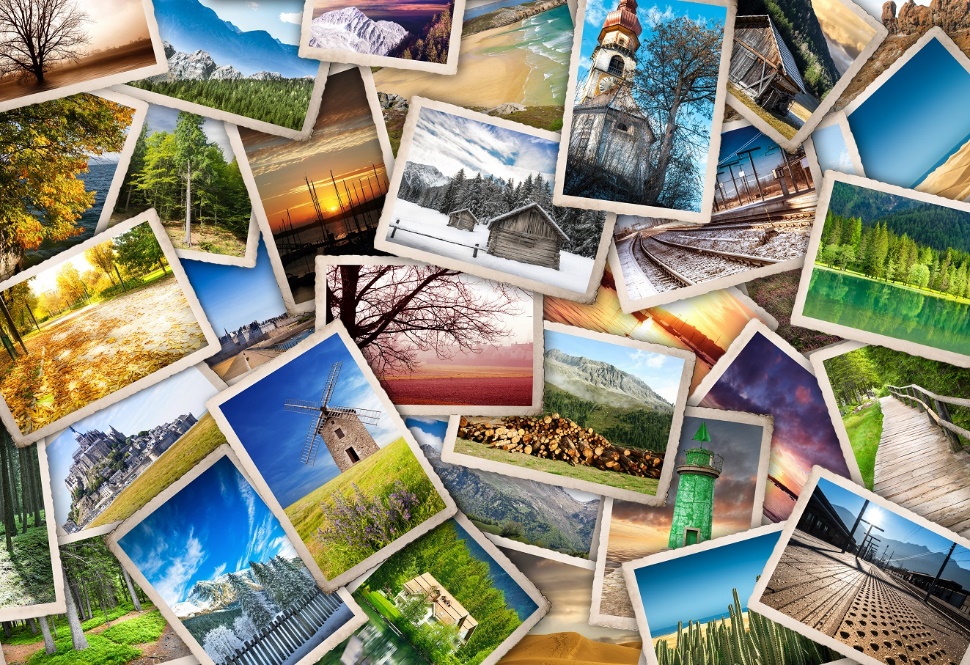 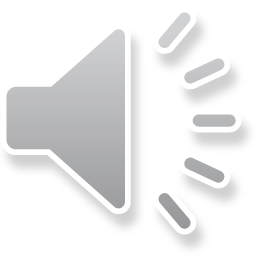 Wakacyjne Postcards
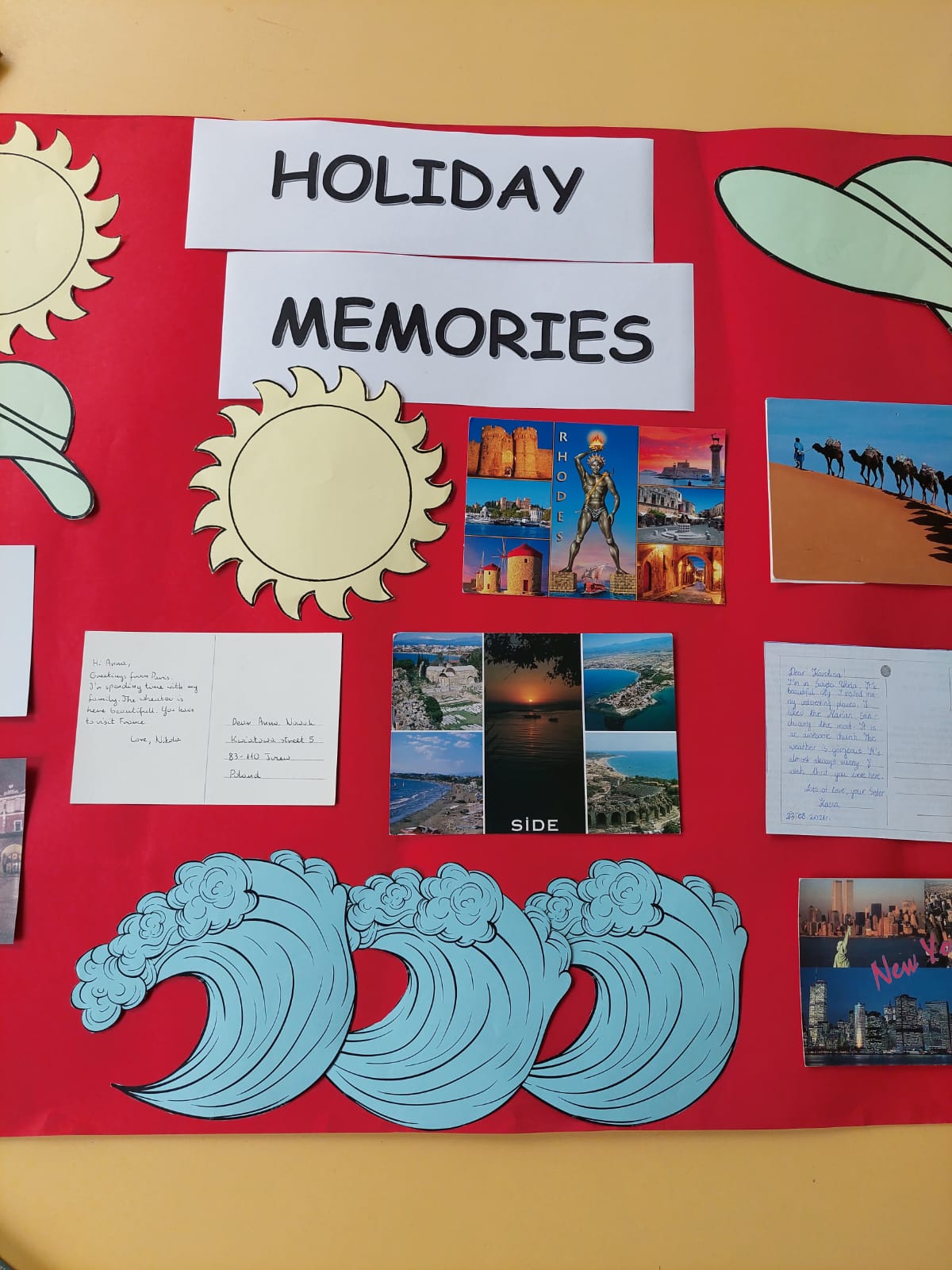 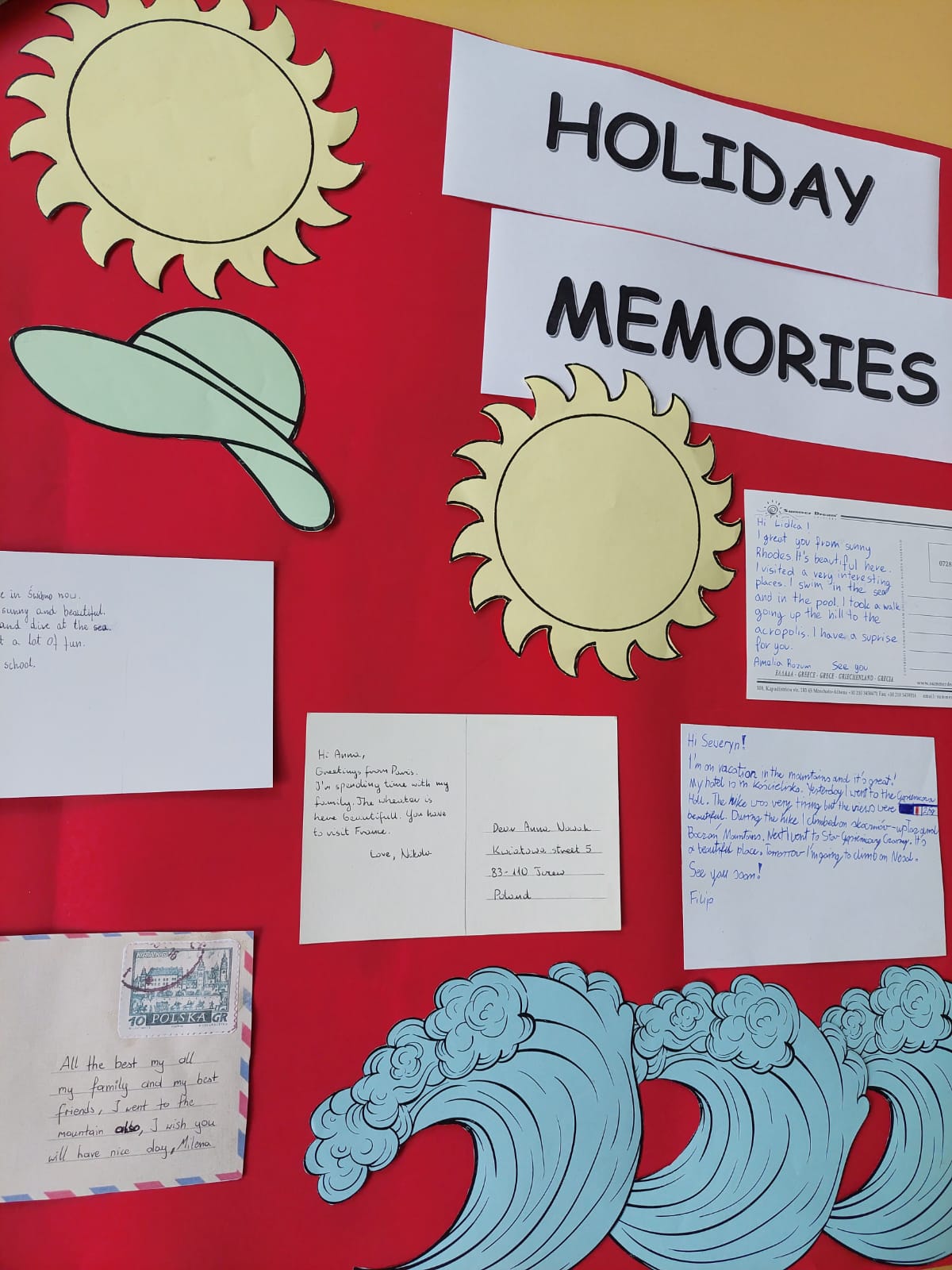 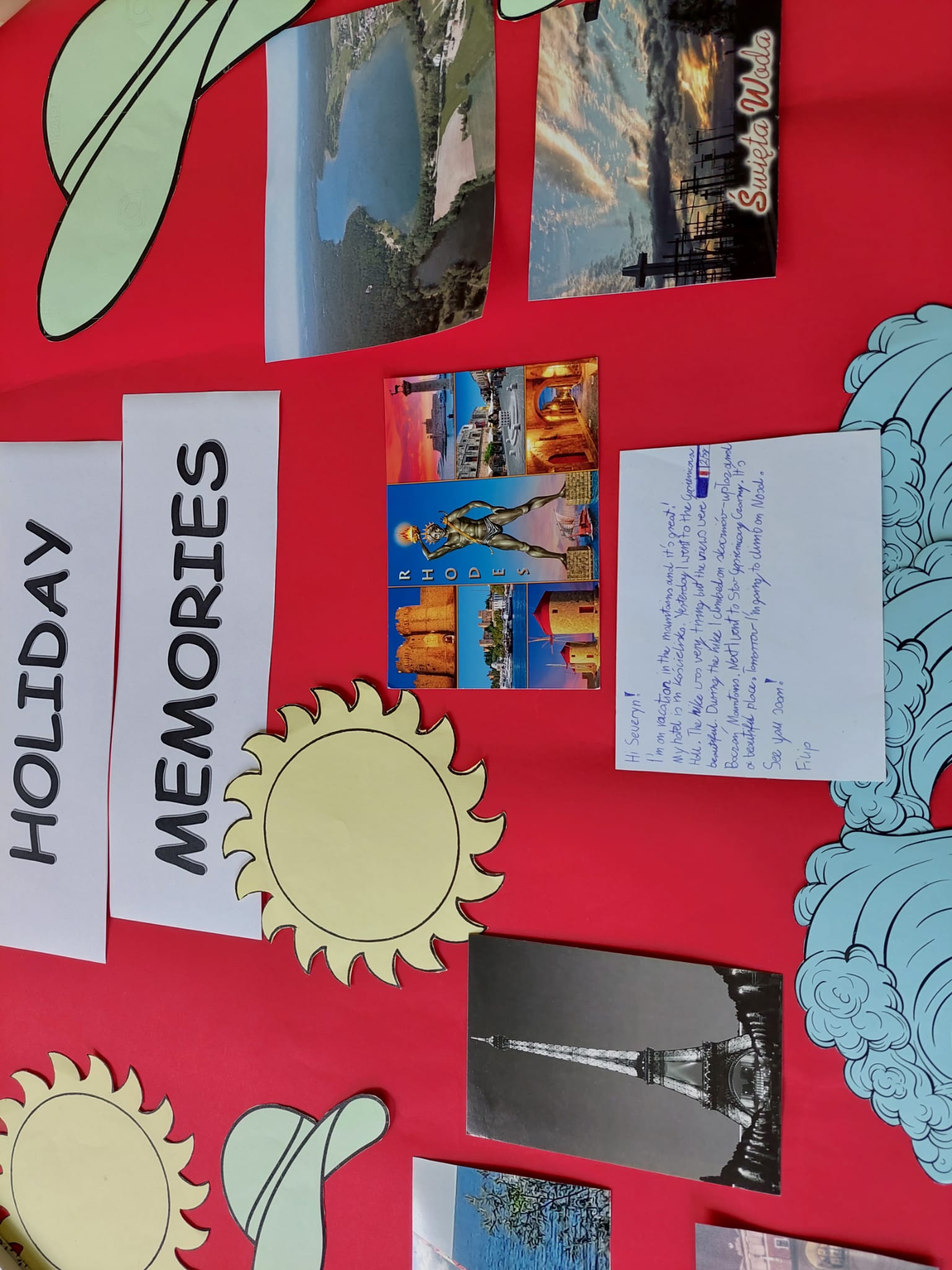 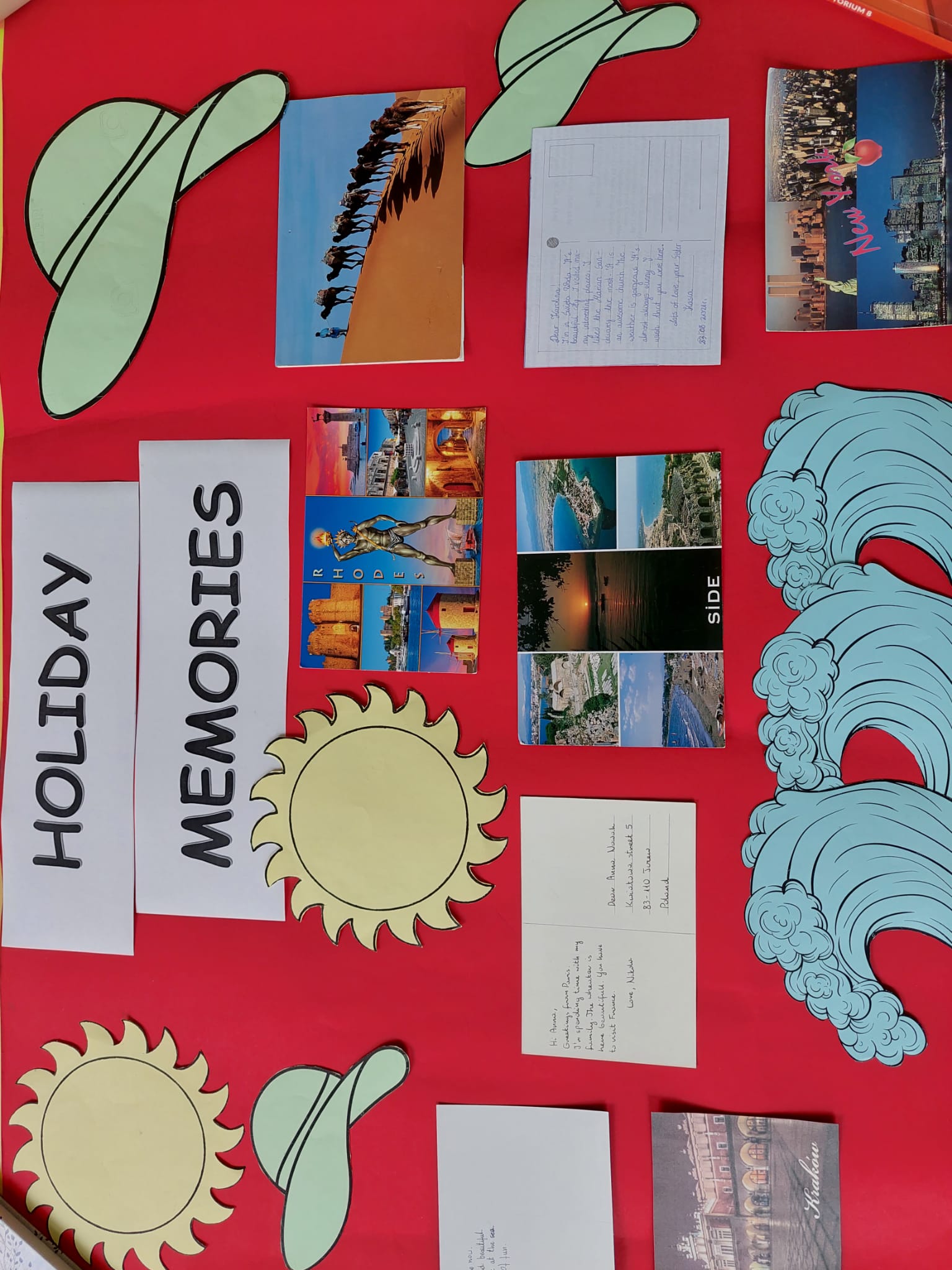 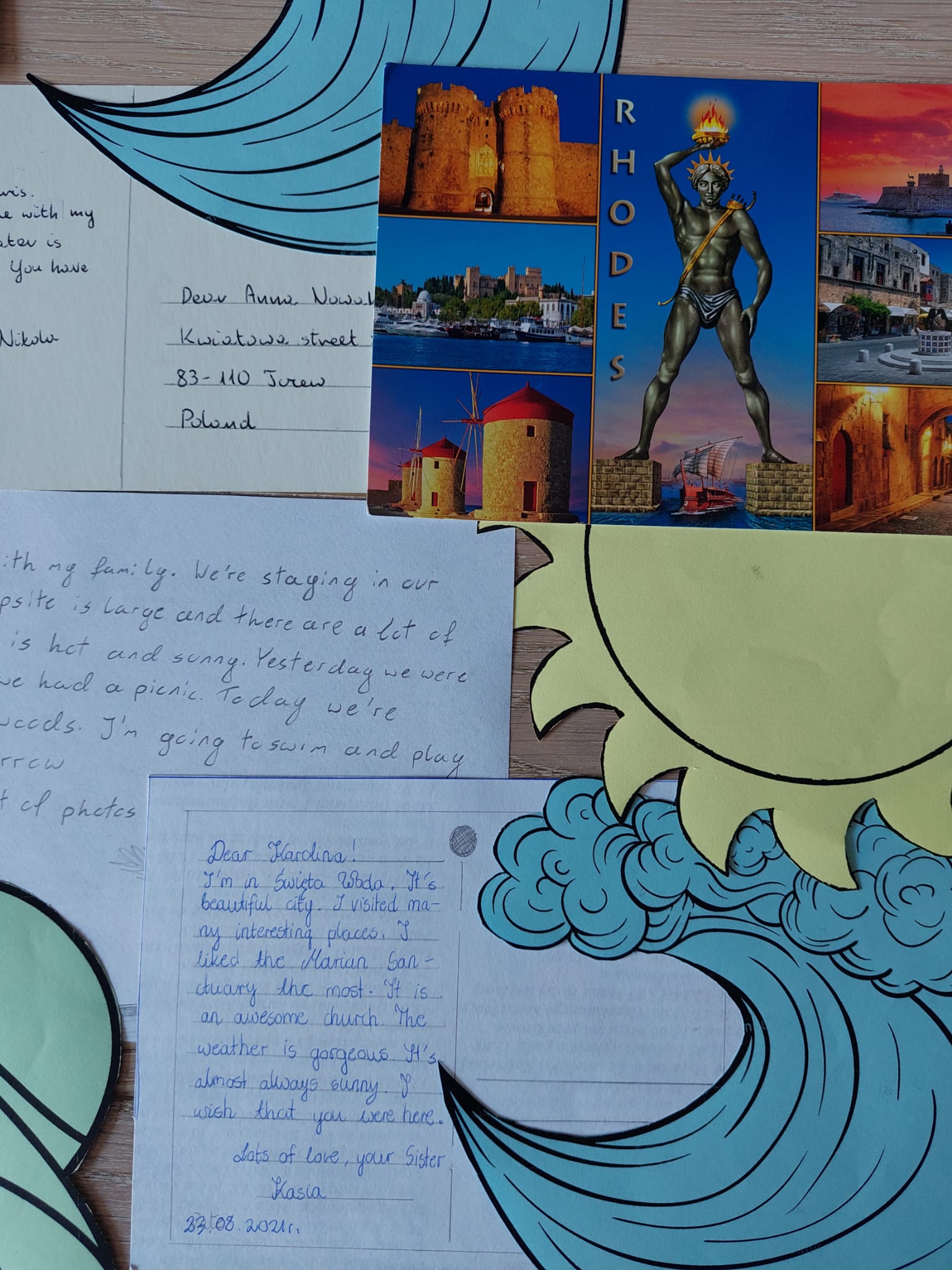 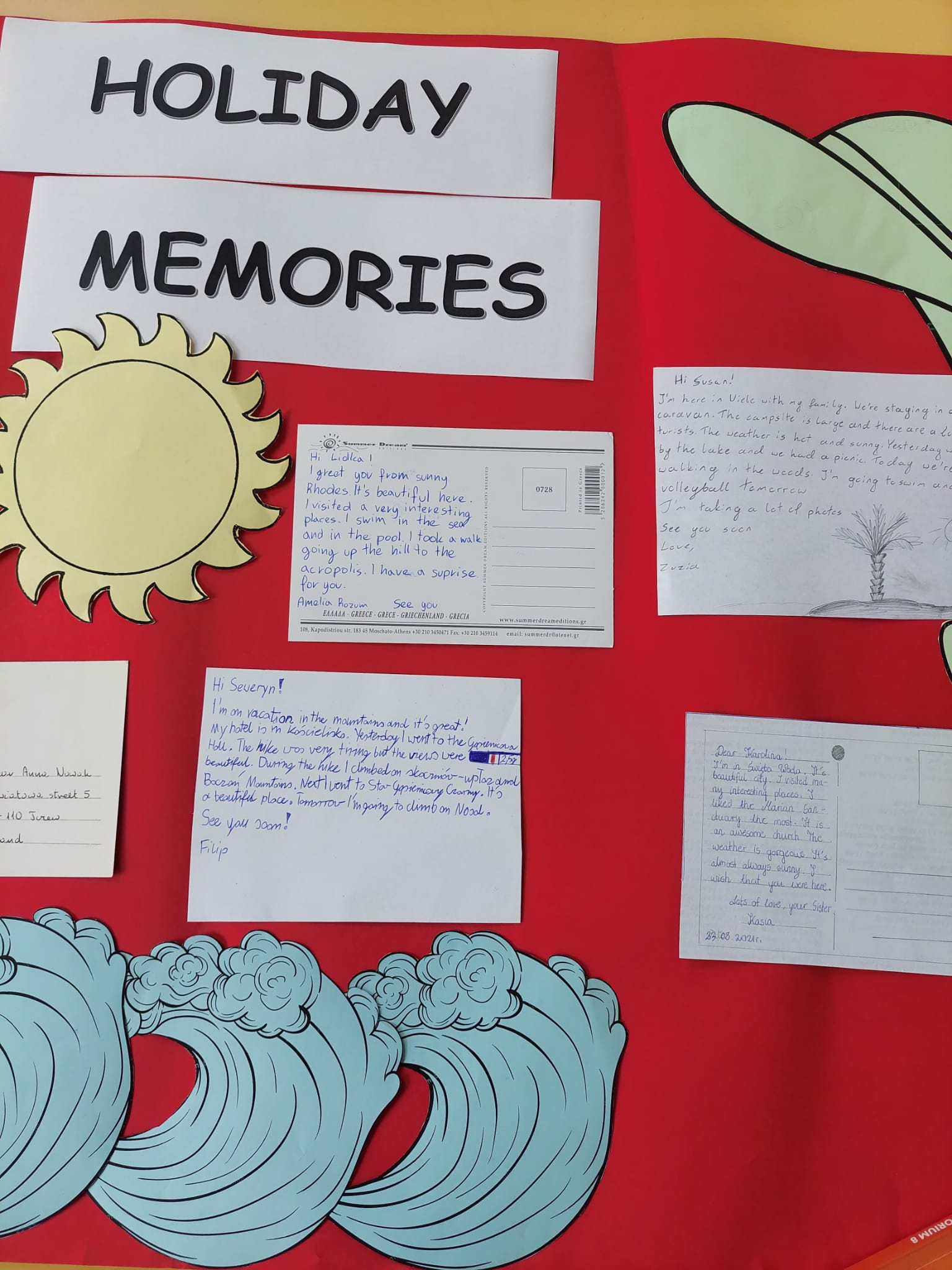